Rédaction et TICE
Animation pédagogique Roubaix Est
6 octobre 2015
Martine Langlet CPC / Mehdi Roger CTICE
Projet des programmes cycle 3
Ecriture
Au cycle 3, les élèves affirment leur posture d’auteur et sont amenés à réfléchir sur leur intention et sur les différentes stratégies d’écriture. Les situations de réécriture et de révision menées en classe prennent toute leur place dans les activités proposées. La réécriture peut se concevoir comme un retour sur son propre texte, avec des indications du professeur ou avec l’aide des pairs, mais peut aussi 
prendre la forme de nouvelles consignes, en lien avec l’apport des textes lus. C’est moins le produit final, achevé qui est évalué que le processus engagé par l’élève pour écrire. À cette fin sont mis en place brouillons, écrits de travail, versions successives ou variations d’un même écrit, qui peuvent constituer des étapes dans ce processus. Chaque élève peut ainsi devenir progressivement un acteur conscient et autonome de ses productions. Enfin, dans les activités de production d’écrits, les élèves apprennent à exercer une vigilance orthographique et à utiliser des outils d’écriture. Cet apprentissage, qui a commencé au cycle 2, se poursuit au cycle 3 de manière à ce que les élèves acquièrent de plus en plus d’autonomie dans leur capacité à réviser leur texte. Mais à ce stade de la scolarité, on valorise la construction d’un rapport à la norme écrite, plus que le résultat obtenu qui peut tolérer une marge d’erreur en rapport avec l’âge des élèves.

http://cache.media.education.gouv.fr/file/09_-_septembre/22/9/programmes_cycles_2_3_4_469229.pdf
Ecriture
Coordonner plusieurs opérations:
Planifier
Mettre en mots
Rédiger
Réviser
Ecriture
Apprentissage régulier, quotidien
Projets d’écriture dans des séquences d’enseignement en lien avec la lecture
Elève en tant qu’auteur
Ecrire pour communiquer
Les blogs
Les ENT
Les dispositifs nationaux:
La semaine de la presse
Le printemps des poètes
Dis-moi, dix mots
Des outils pour écrire
Des logiciels multimédias
Quelques activités
Cf. document 1

DSDEN59
Une problématique professionnelle
Comment faire évoluer la production écrite ?

L’épaississement du texte ( Bucheton )
Refonder l’enseignement de l’écriture
Blog et ENT
Blog de l’école Thorez

ENT Roubaix
Logiciels multimédia
Open Office

Didapages

Photo Récit
Open office
2 gratuiciels
Didapages
Photorécit
De l’art ou du cochon
Arlette la chouette
Présentation des différentes possibilités
Didasystem
Le logiciel photorécit
Importer des images
Ajouter du texte
Présenter et personnaliser
Animations et transitions
Ajouter du son
Enregistrez le récit
Démonstration du logiciel Photorécit
Ressources gratuites pour enrichir les productions
Tutoriel Photo récit 3
Mise en situation
Des photos
Du son
Un situation collaborative d’écriture
Mise en scène
Pourquoi partir si vite? Qui plus est, en bateau?
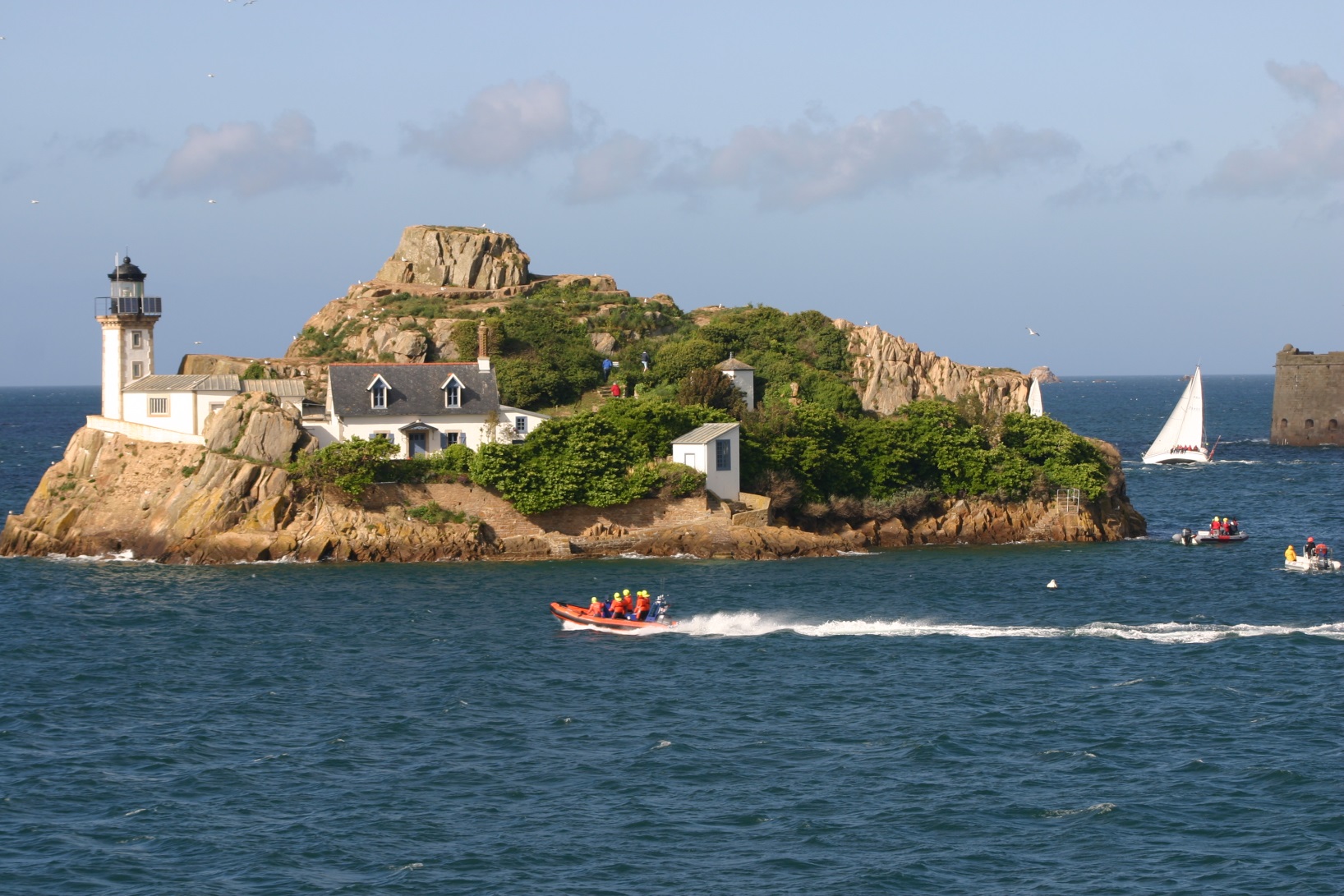 Ouah! Une île…
Encore un trésor à trouver